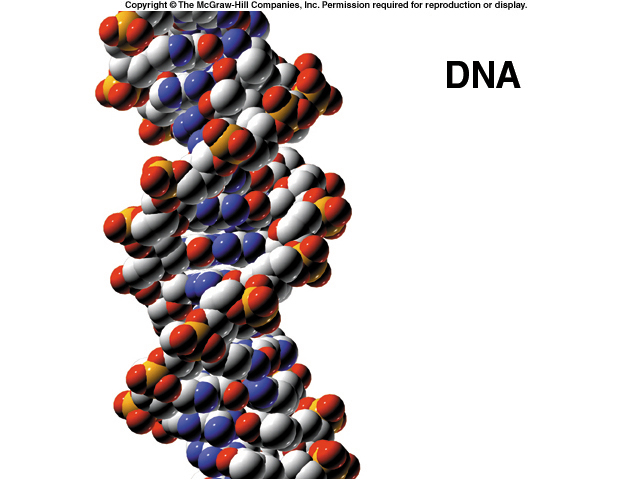 The Molecular Basis of Inheritance
Chapter 16
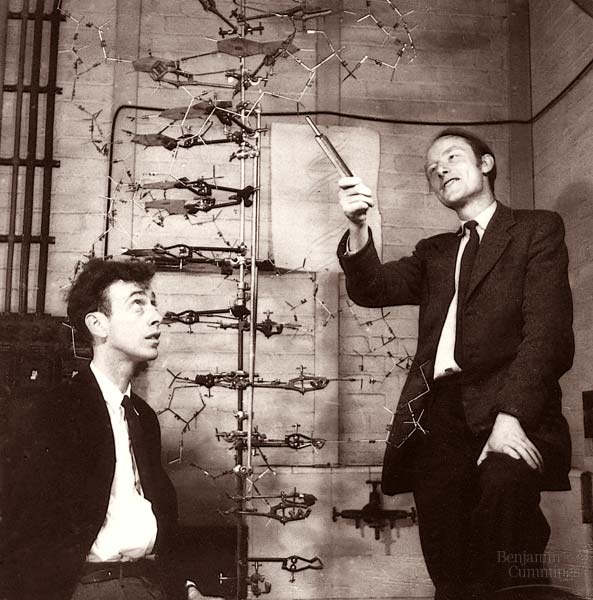 Figure 6.10  The nucleus and its envelope
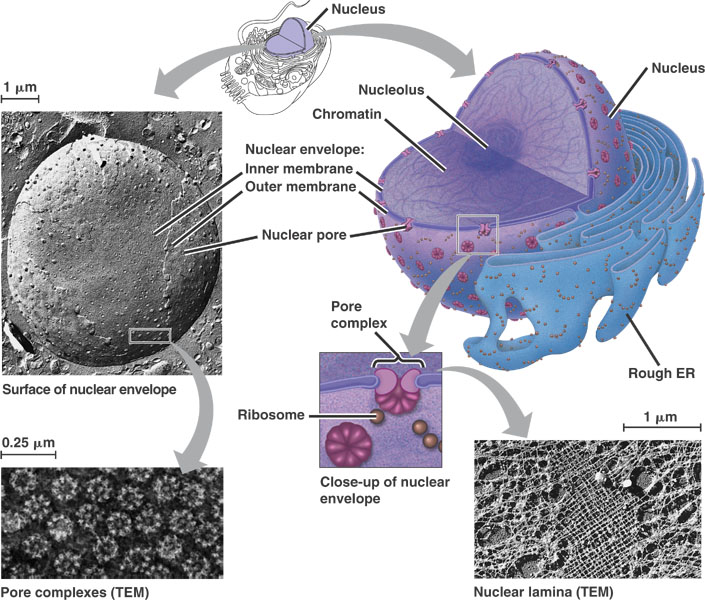 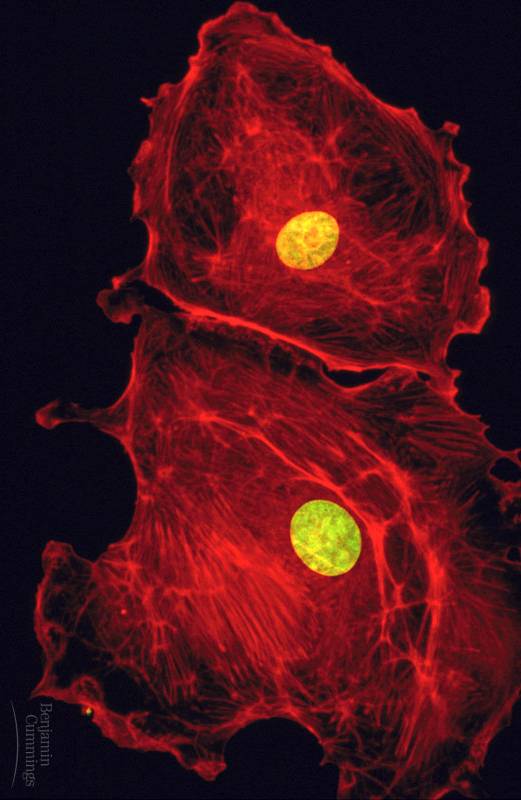 Nuclei and actin
Figure 16.2  Transformation of bacteria
1928: Fred Griffith- Streptococcus pneumoniae
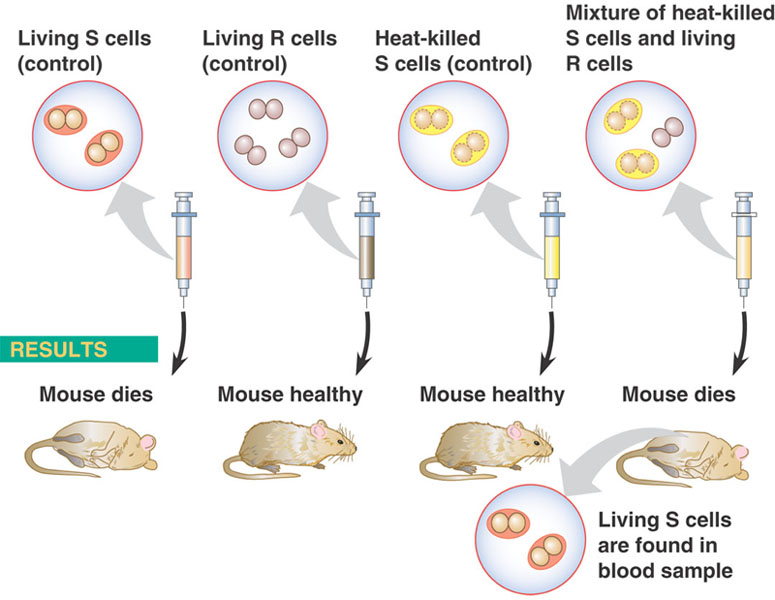 S- smooth (pathogenic) with capsule
R-rough (non-pathogenic) without capsule
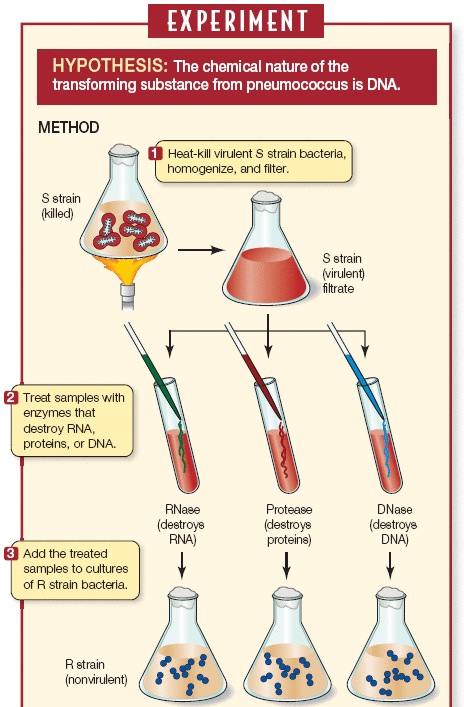 Oswald Avery and Colin MacLeod (1944)
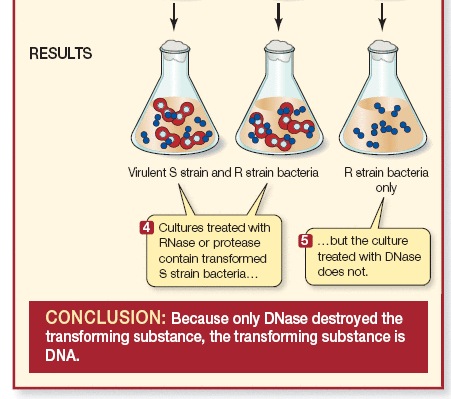 Figure 16.3  The Hershey-Chase experiment: phages
Alfred Hershey and Martha Chase, 1952
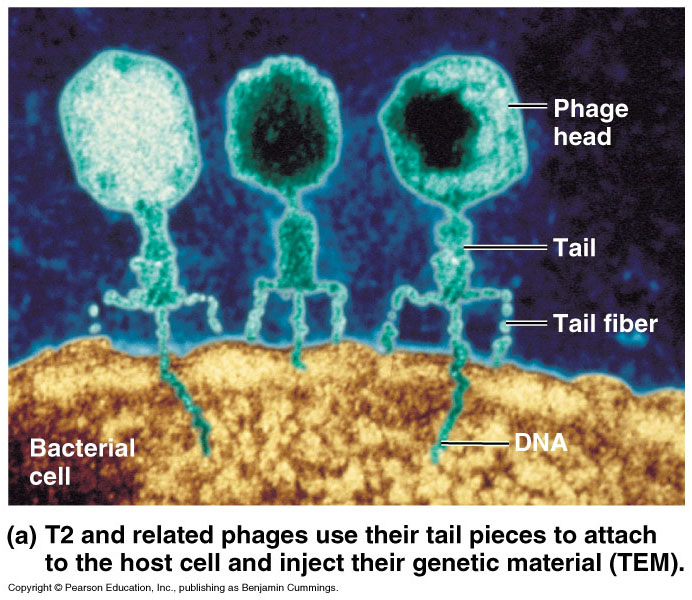 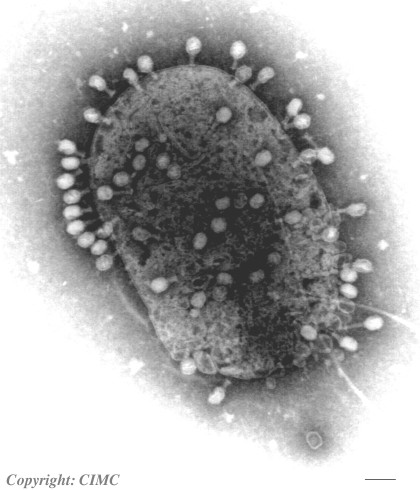 Use of radioactive isotopes
32P  Phosphorous present in nucleic acids but not much in proteins (normal=30P)
35S  Sulphur (sulfur?) present in proteins but not in nucleic acids (normal= 32S)
Can use these isotopes as tracers to follow DNA and proteins
Figure 16.4  Alfred Hershey and Martha Chase 1952
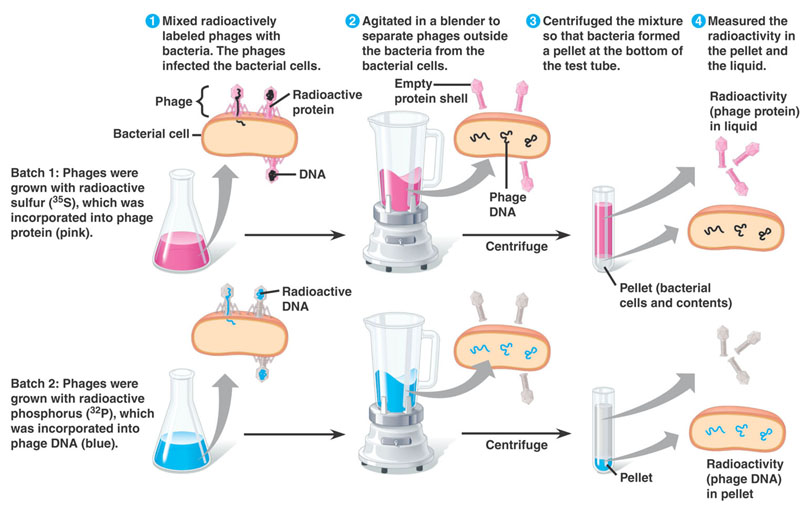 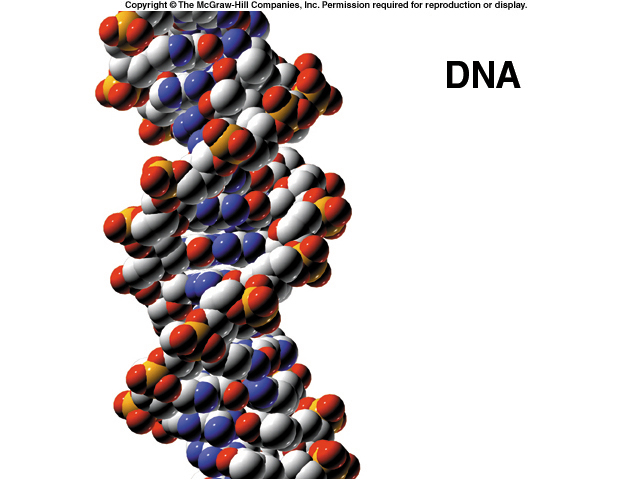 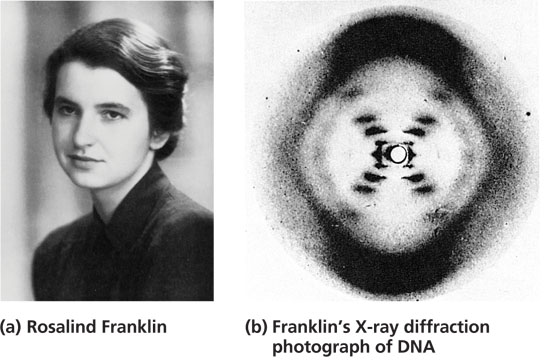 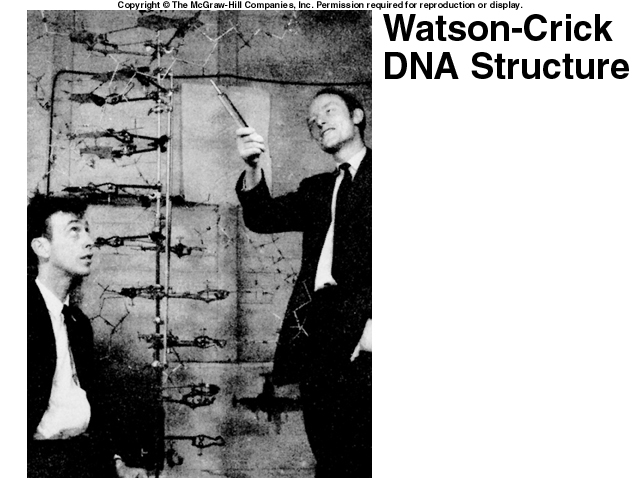 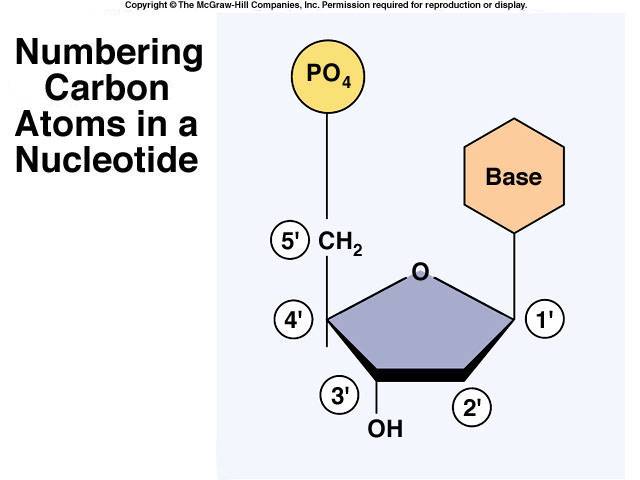 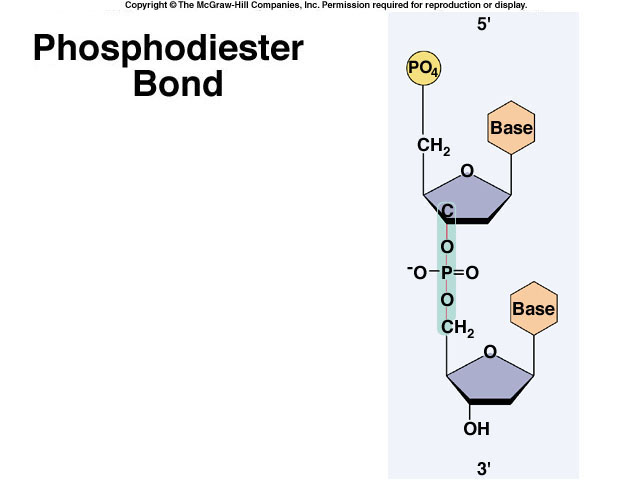 Components of DNA
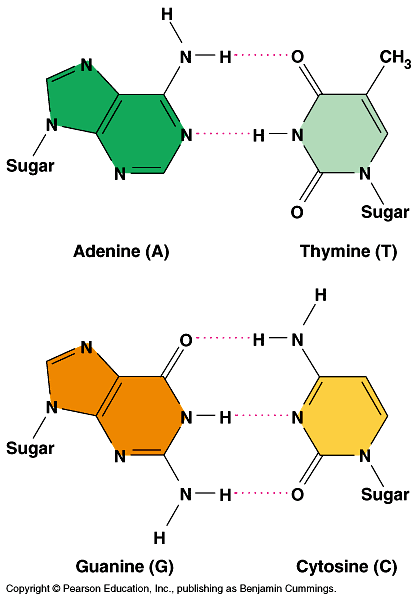 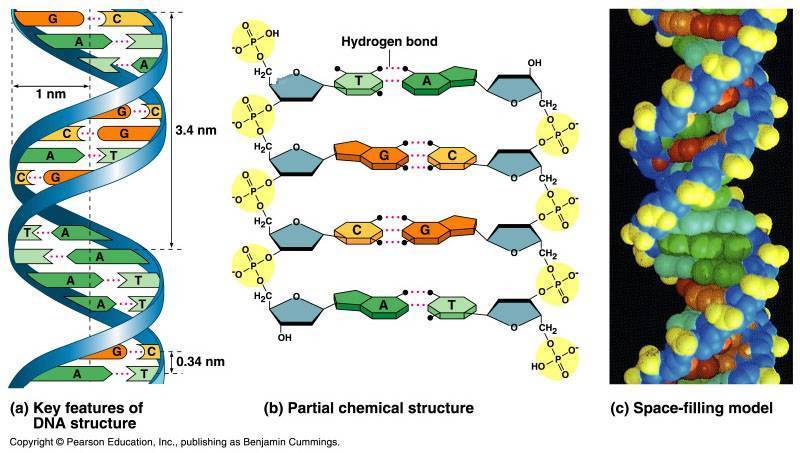 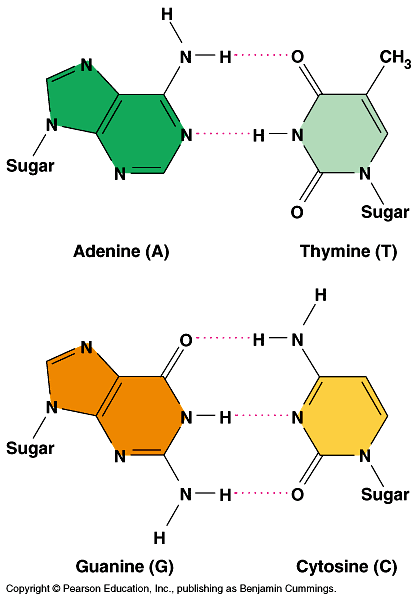 Phosphodiester bond
Hydrogen bonds
Chargaff’s rule
“the amount of adenine present always equals the amount of thymine, and the amount of guanine always equals the amount of cytosine.” Erwin Chargaff

[A] = [T]
[C] = [G]
Figure 16.7  The double helix
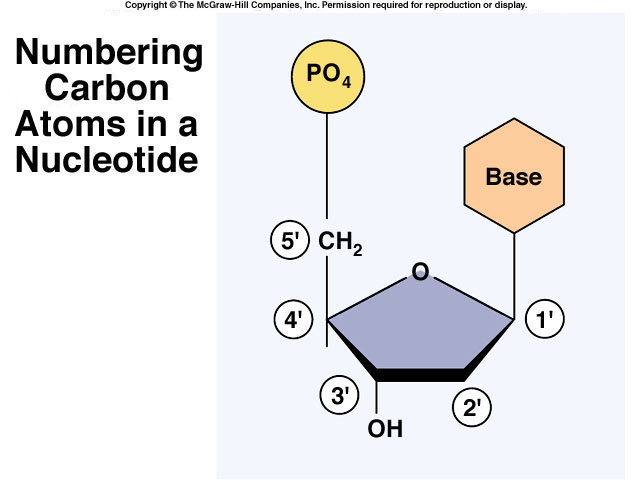 Major groove and minor groove
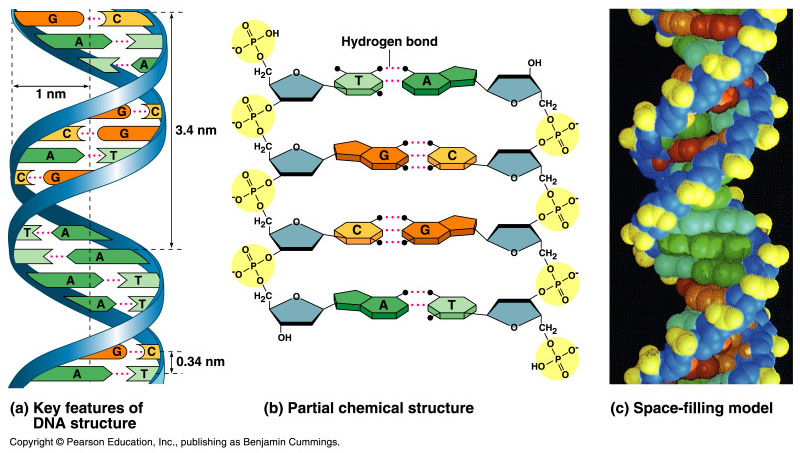 Purine and pyrimidine
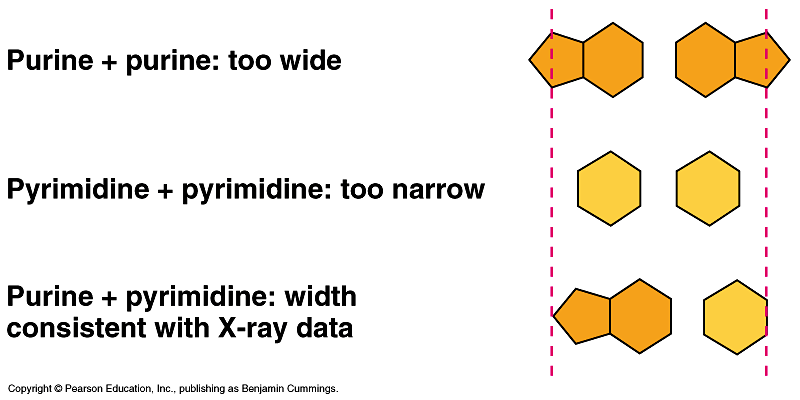 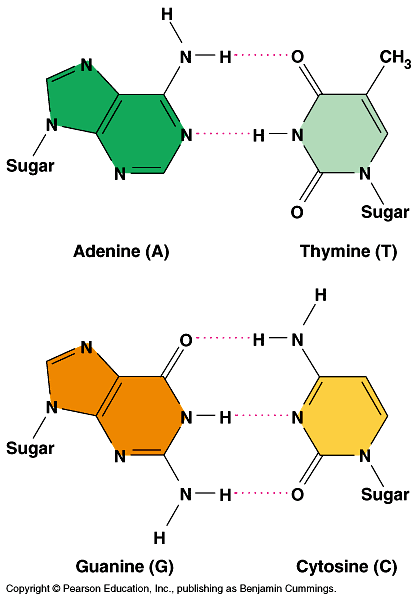 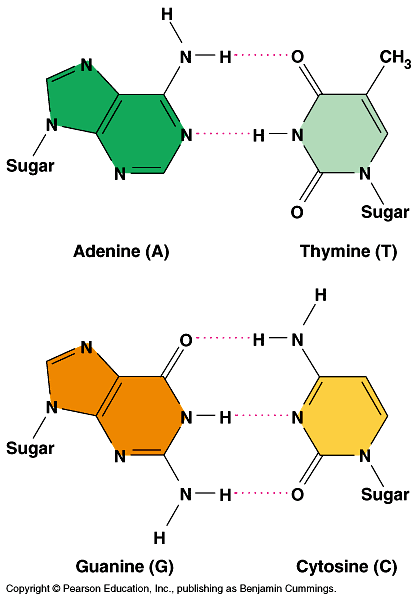 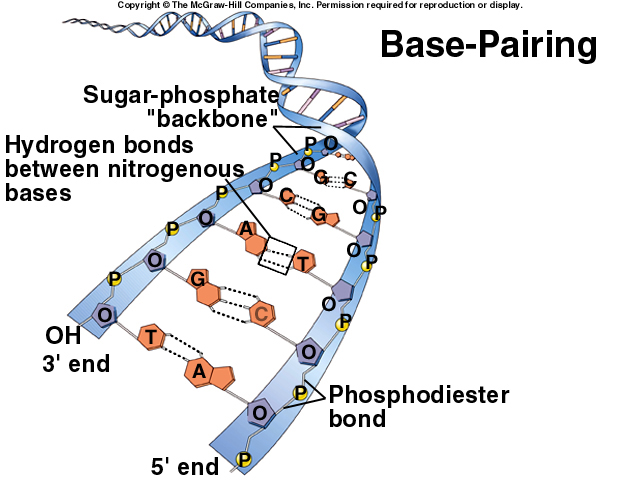 Anti parallel strands
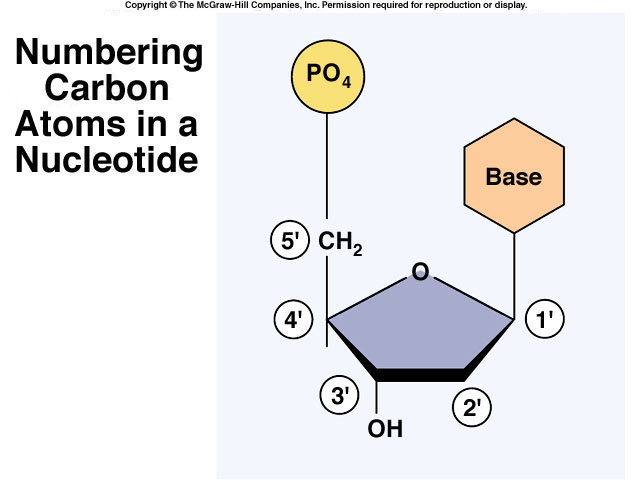 Figure 16.10  Three alternative models of DNA replication
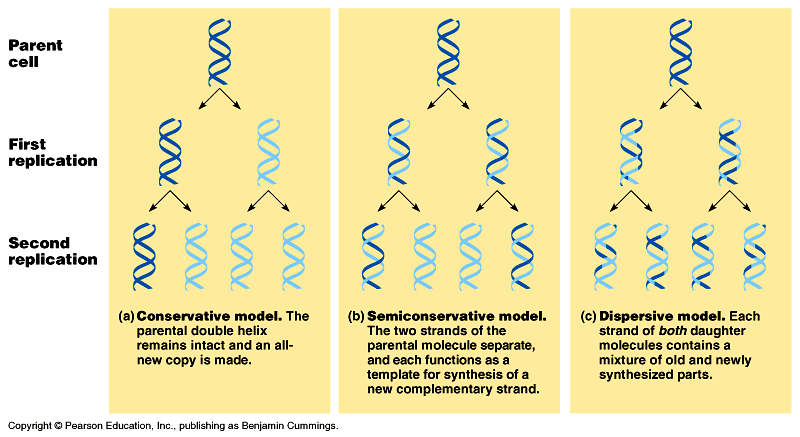 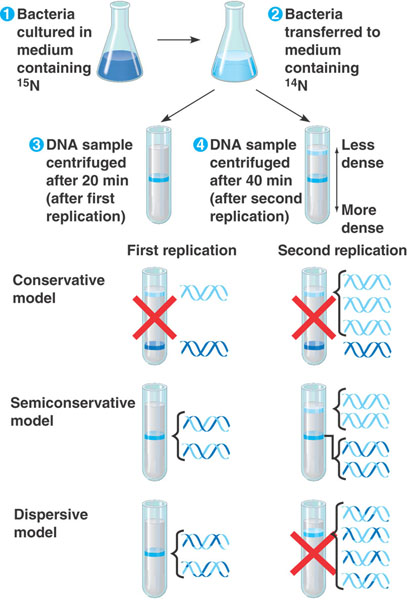 Figure 16.11  The Meselson-Stahl experiment tested three models of DNA replication
Density centrifugation
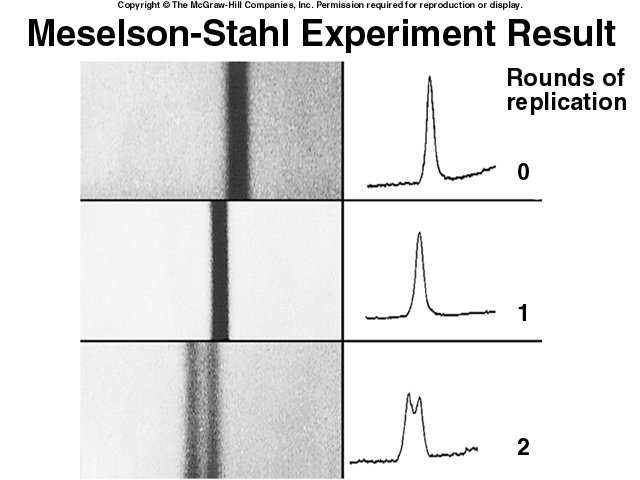 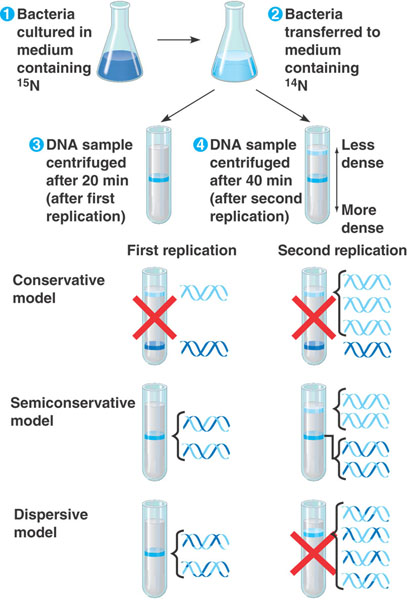 Figure 16.11  The Meselson-Stahl experiment tested three models of DNA replication
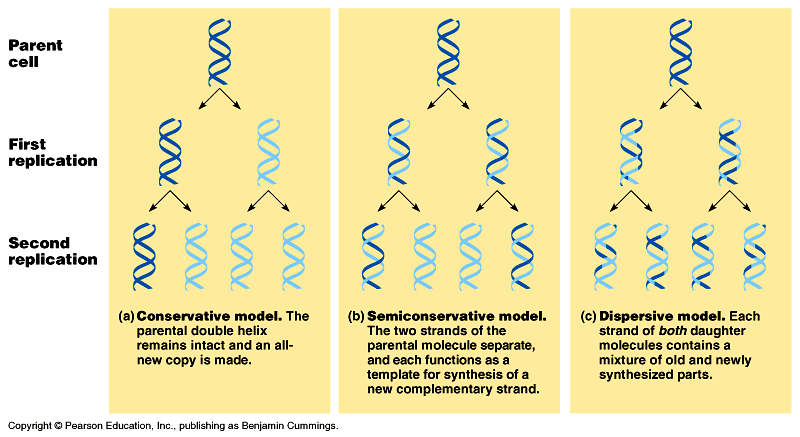 Density centrifugation
Figure 16.9  A model for DNA replication: the basic concept (Layer 4)
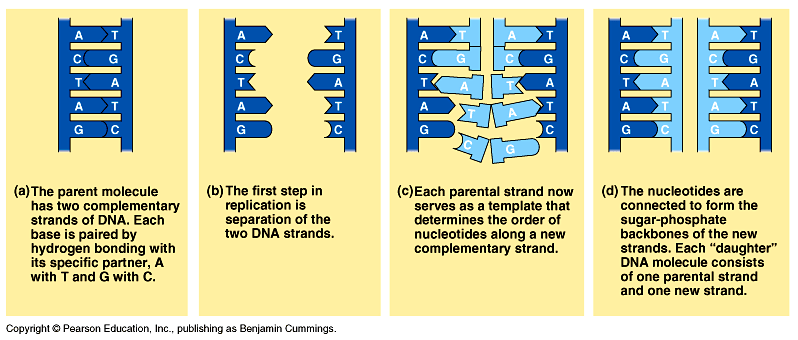 DNA replication
Double helix contains basis for its own replication
Semi conservative
5’ to 3’ direction
1000 bases per second
Figure 16.12  Origins of replication in eukaryotes
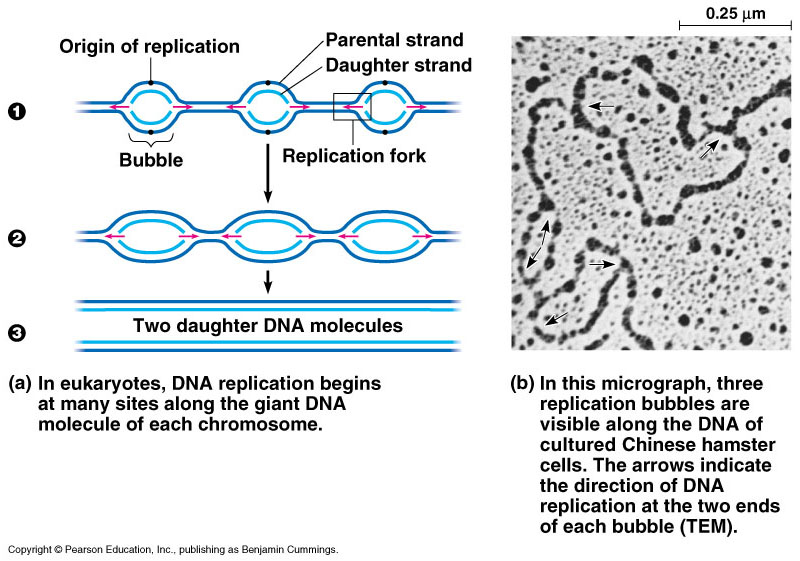 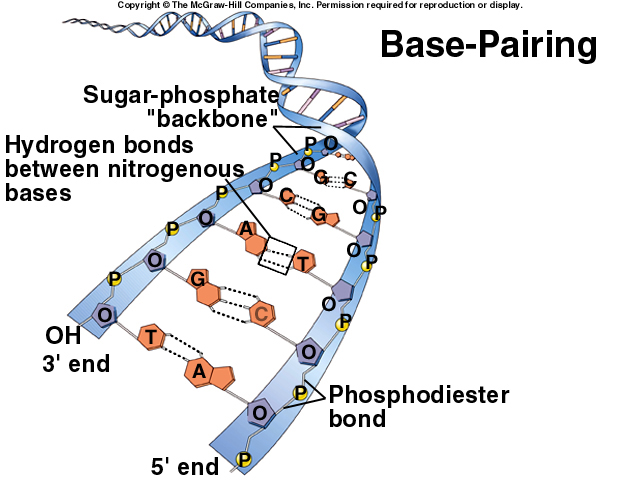 DNA replication
Synthesis occurs in a 5’ to 3’ direction
DNA strands in an antiparallel arrangement
Two strands therefore synthesized in opposite direction
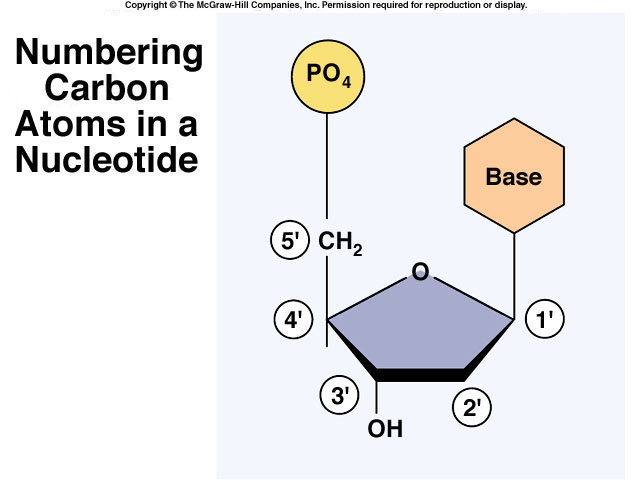 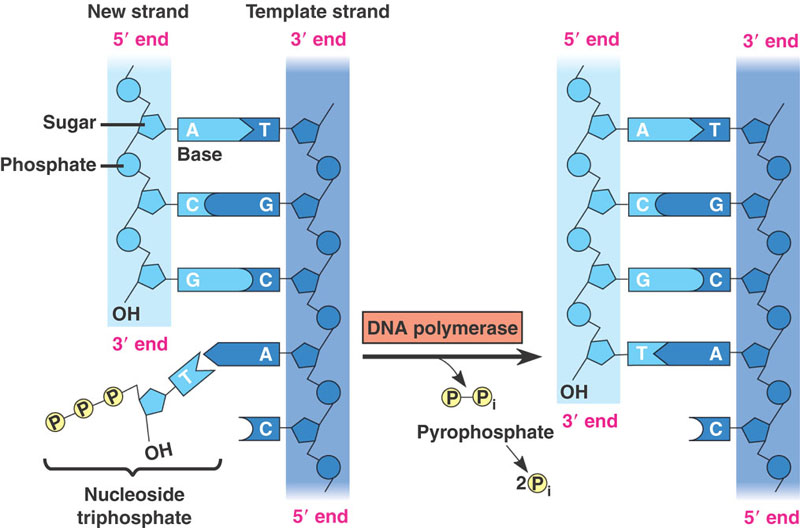 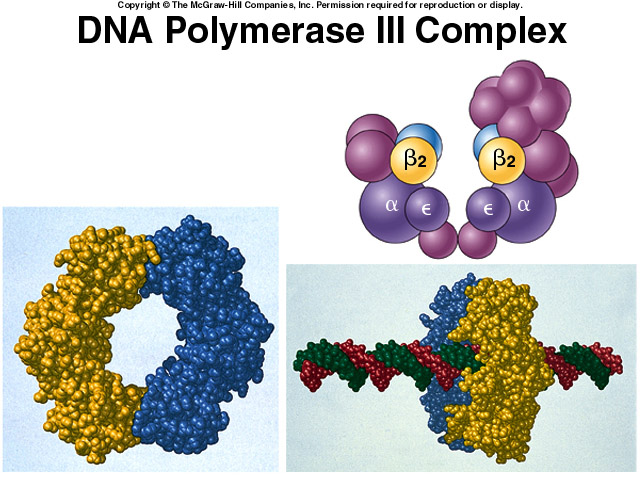 DNA polymerase III complex
10 proteins per subunit
Two complexes act as dimer to synthesize both strands simultaneously
-subunit
catalytic
1000 bases/second
-subunit
proofreading
2-subunit (Sliding clamp)	
clamps enzyme to DNA
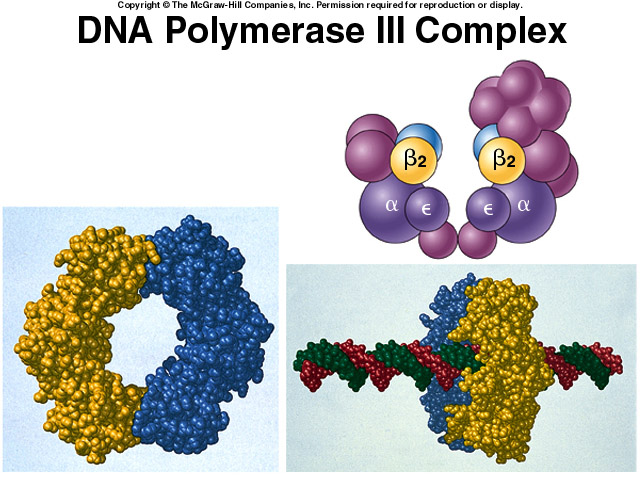 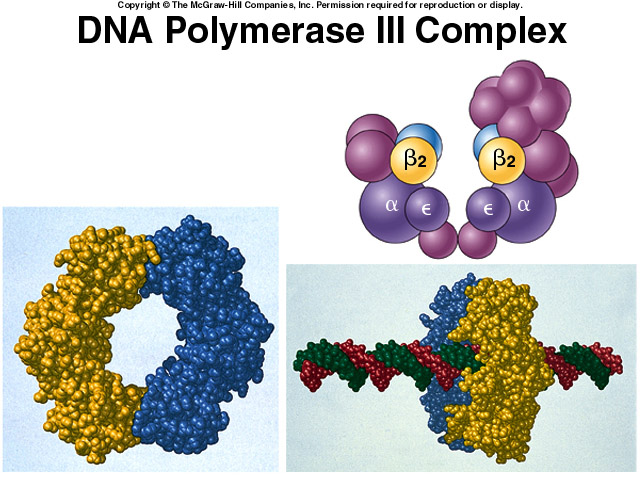 DNA polymerase III complex (part deux)
Requires a short stretch of double-stranded material as a primer.
DNA-RNA hybrid synthesized by primase
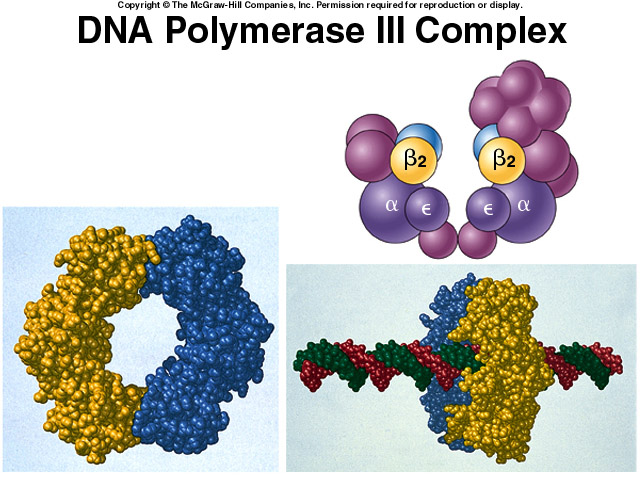 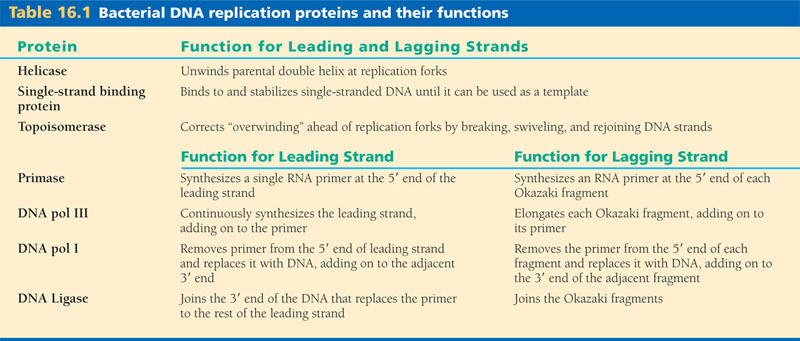 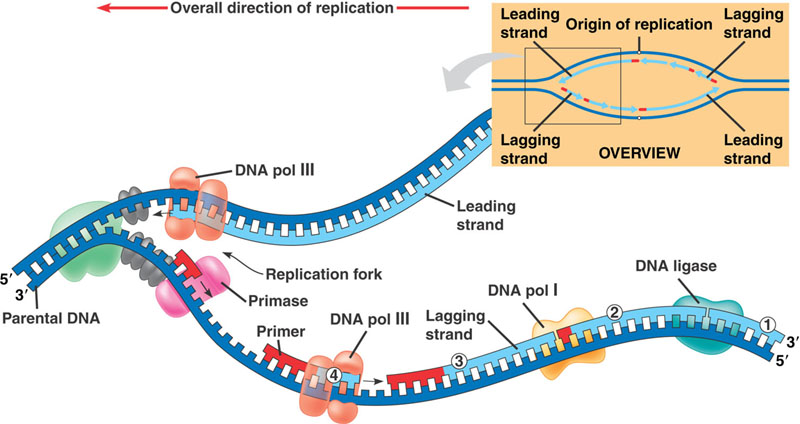 Figure 16.14  Synthesis of leading and lagging strands during DNA replication
Synthesis occurs in a 5’ to 3’ direction (new strand)
DNA strands in an antiparallel arrangement
Two strands therefore synthesized in opposite direction
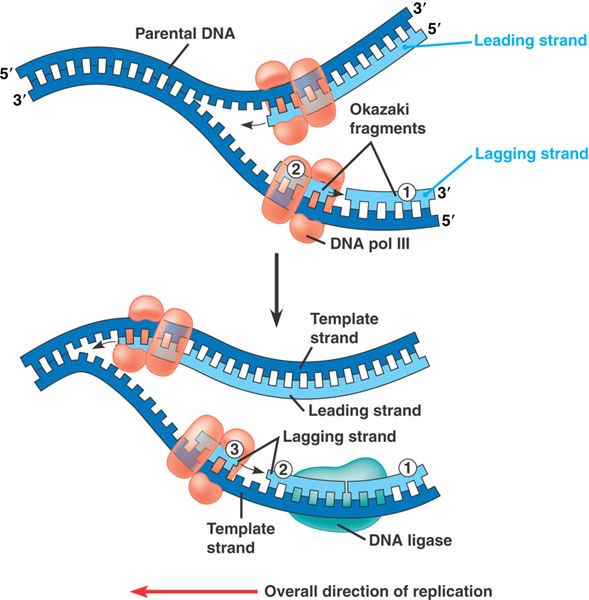 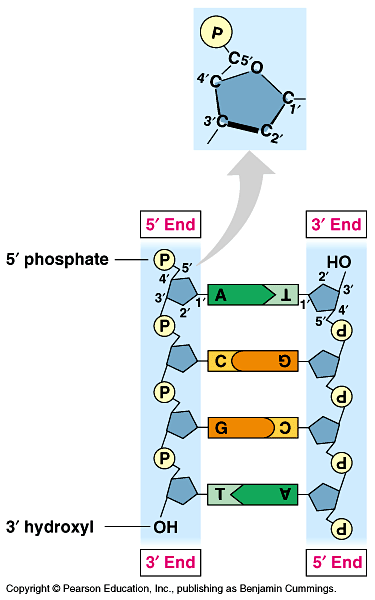 Figure 16.15  Priming DNA synthesis with RNA
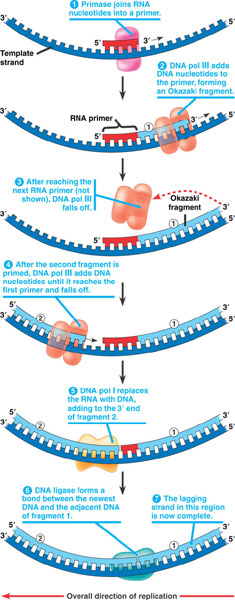 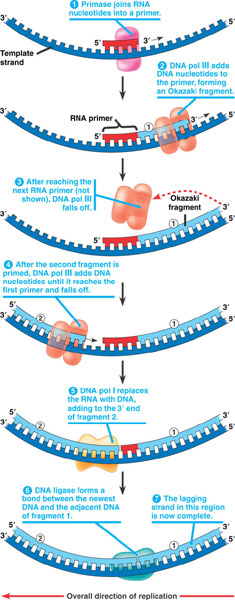 DNA polymerase III				
Synthesizes DNA
DNA polymerase I				
Erases primer,fills gaps with DNA
DNA ligase 
Joins the gaps
Figure 16.16  A summary of DNA replication
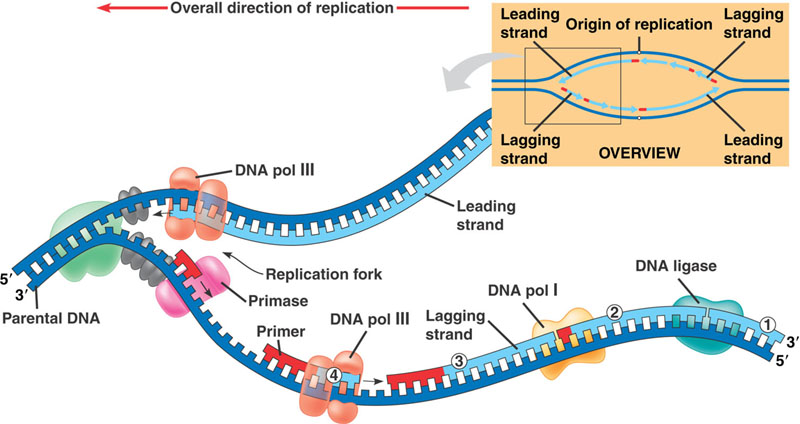 Simultaneous synthesis required twist in lagging strand
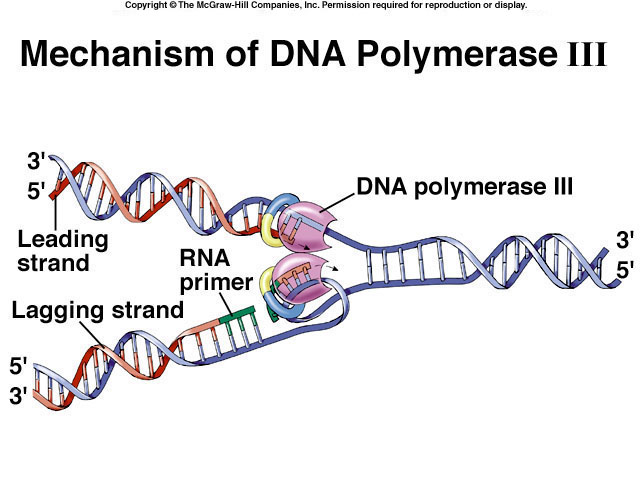 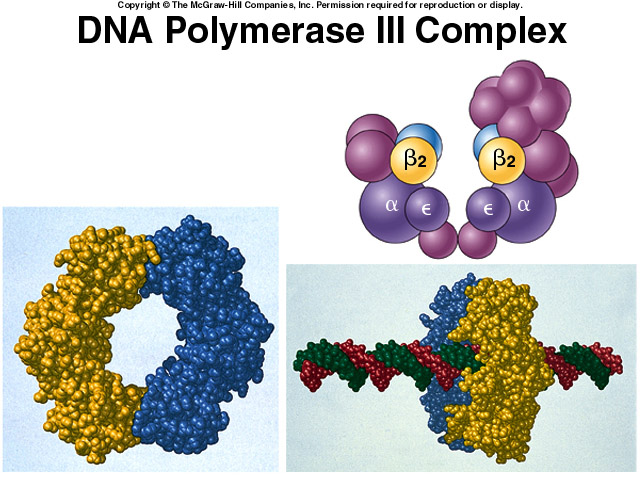 Figure 16.18  The end-replication problem
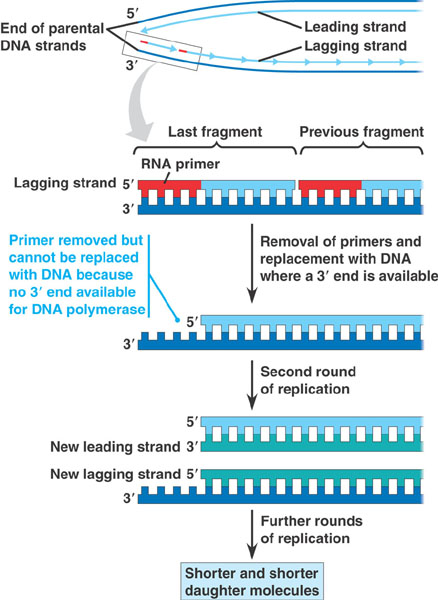 Figure 16.18 Telomeres and telomerase
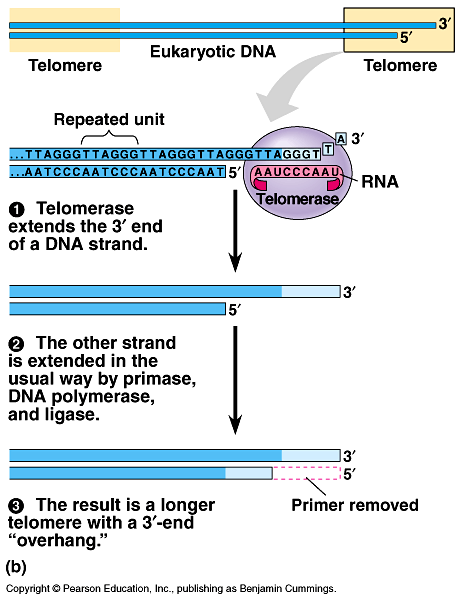 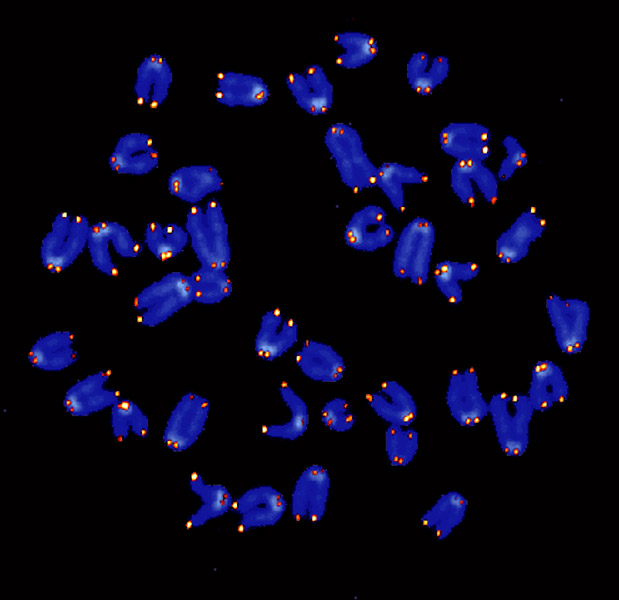 Figure 16.19  Telomeres and telomerase: Telomeres of mouse chromosomes
Nucleotide excision repair
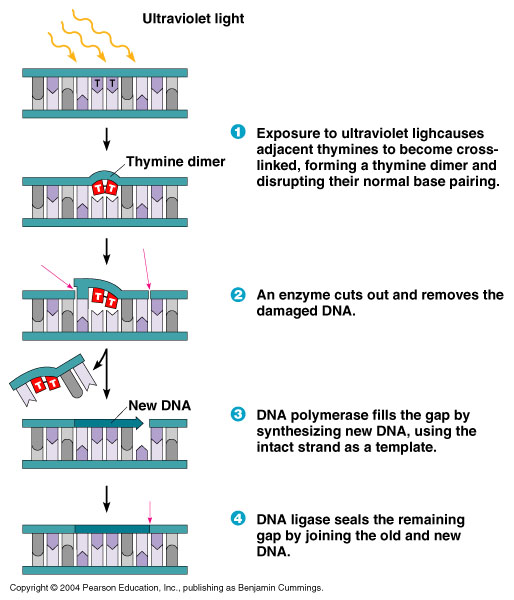 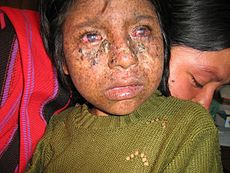 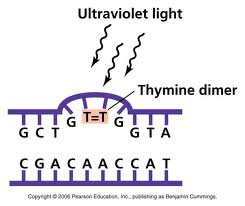 Chi Square Table